シュタイナー教育
ルドルフ・シュタイナーとは
1861-1925 オーストリア人
人智学・建築家・舞台芸術家・教育家
ゲーテの「ファウスト」上演に情熱
オイリュトミーはファウスト上演が目的のひとつ
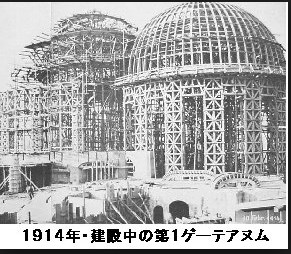 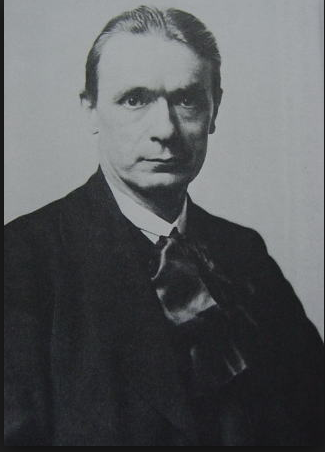 シュタイナー学校の授業
・生活に意味を与える教育
・子どもを、head, heart, hand 全面的に教育する。
・学科は低学年では重視しない。
・小学校の１－８年生は一人の担任教師
・mainstream として、美術、音楽、園芸、外国語を入れる。
・低学年では、すべての学科が、美術的感覚で教えられる。
・競争はない。評価は、細かい叙述的なもの。
・テレビなどのメディアは重視しない。（内容上の問題と、創造性を奪う。）
・歴史、言葉、理科、算数等　毎日２－３時間のmain lesson block で行う。
・祭り、式典の重視
・遅れた子どもとか、才能のある子どもなどに区別しない。
1年生の時間割
エポック授業1
低学年（１－３年） 
アルファベット、書き、読み、単語の綴り、詩、劇への絵画的導入。 
民話、おとぎ話、寓話、伝説、旧約聖書の物語。 
ローマ数字による数字の導入。数。四則計算の基礎的方法。九九。 
自然についての物語、散策、家造り、園芸、料理。 
五音階の音楽、季節の歌。 
編み物、縫い物。
エポック授業２
中学年（４－６年） 
読み書き、綴り、文法、詩、劇。 
北欧神話、古代文化の歴史と物語。 
四則計算の復習。分数。パーセント。幾何。 
地域及び近隣国の地理、比較動物学、植物学、及び基礎物理。 
合唱、器楽演奏、合奏。 
刺繍、木工。
エポック授業３
高学年（７－８年） 
作文、読み、綴り、文法、詩、劇。 
中世の歴史、ルネッサンス、世界の発見、現代史、アメリカの歴史、伝記。 
各国地理、物理、基礎化学、天文学、地質学、生理学。 
合唱、オーケストラ。 
縫い物、木工、金工。
シュタイナー教育
人間の四つの構成体
物質体 身体(最初に成長)
生命体(エーテル体) 生成・繁殖・遺伝の生命現象(上に向かう)
感情体(アストラル体) 欲望や感情(動物に特有)
自我  理性(人間だけがもつ)
以上が七年ごとに現れる。それぞれの時期にふさわしい教育が必要
それぞれの構成体のバランスのとれた成長が大切
構成体のバランス
誰でも、どこかが強い傾向があるが、極端になるのはよくない。
弱い気質の特質を利用してバランスをとる。
作文（テキスト）
フォルメン
手の操作性の習熟と美的感覚の育成
クレヨンとざら紙で簡単な線から複雑な図へ
気質の判定と修正に使用
オイリュトミー
集団的身体運動から舞踊へ
行進　直線から曲線、複雑な図形（メンバーの協調性と図形感覚を養う）
具体的表現様式（母音・マイム）
総合的舞踊（ゲーテの「ファウスト」を上演するために考案）
https://www.youtube.com/watch?v=RcCvcy0zAlM
フォルメンとオイリュトミーは人格のバランスを形成すること、それによる臨床的意味をもつ。
斉藤喜博とグリンバーグ
二人の共通性
子どもが解放されたときもっとも成長する
教育は知識の伝達ではなく、創造性
未来の学力とポストモダンに必要な資質
相違
斉藤　教師の高い技術による指導が重要
グリンバーグ　子ども自身が自己教育力をもっている。
しかし、サドベリバレイはグリンバーグのような優れた指導者がいるからこそ目的が達成できる